AL Track/Intensity Verification of H15B vs. H15C
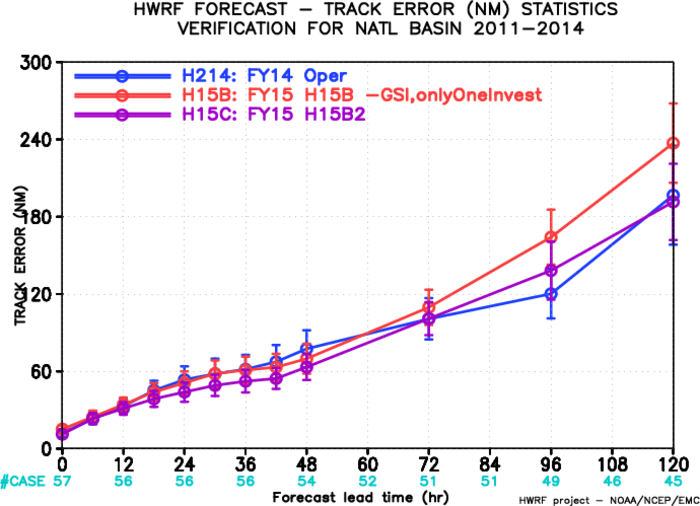 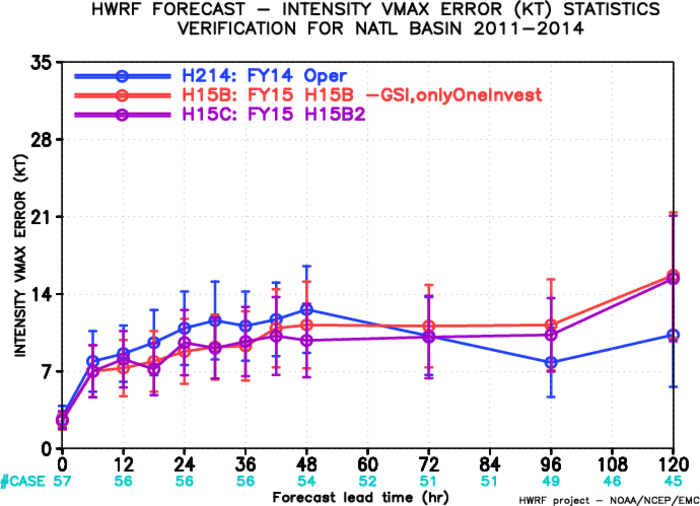 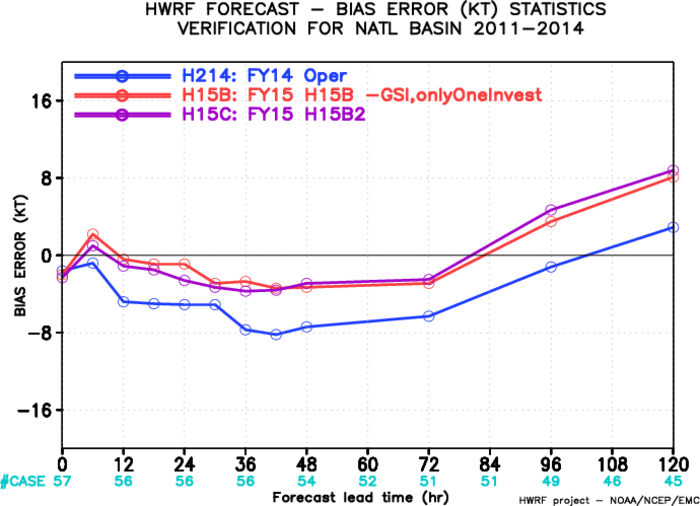 H15C track/Intensity is better than H15B/H214 before day 3, and neutral/degraded afterwards.
http://www.atmos.umd.edu/~zhang/HWRF/figures_H15B2
Individual  Track Verifications
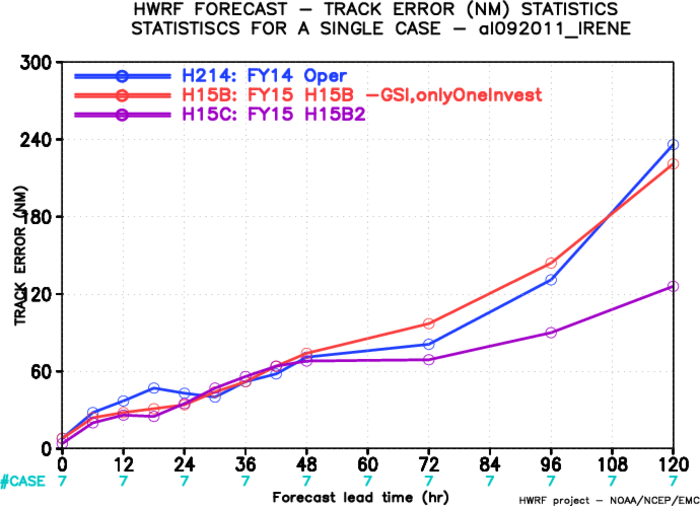 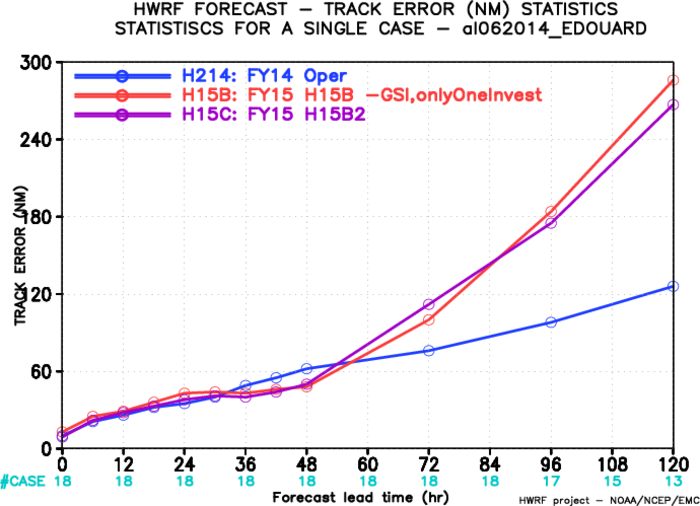 Edouard, 06L,2014
Irene, 09L,2011
No improvement
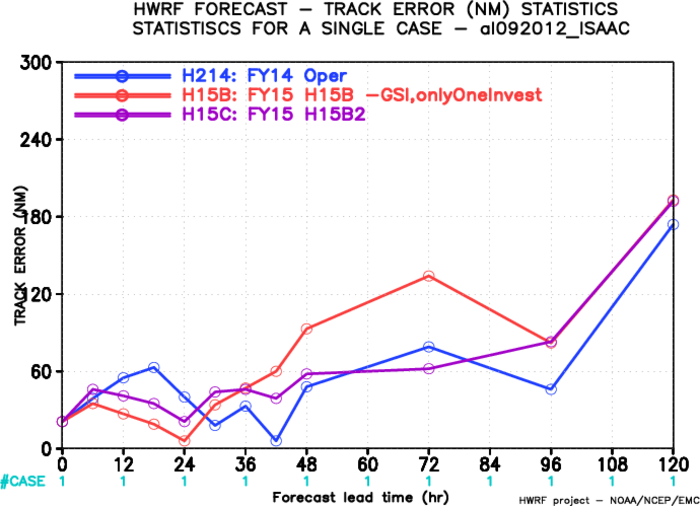 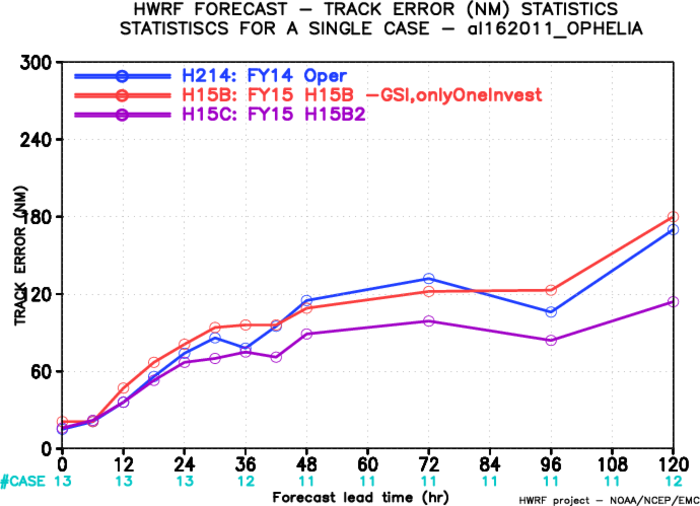 Isaac, 09L,2012
Ophelia, 16L,2011
EP Track/Intensity Verification of H15B vs. H15C
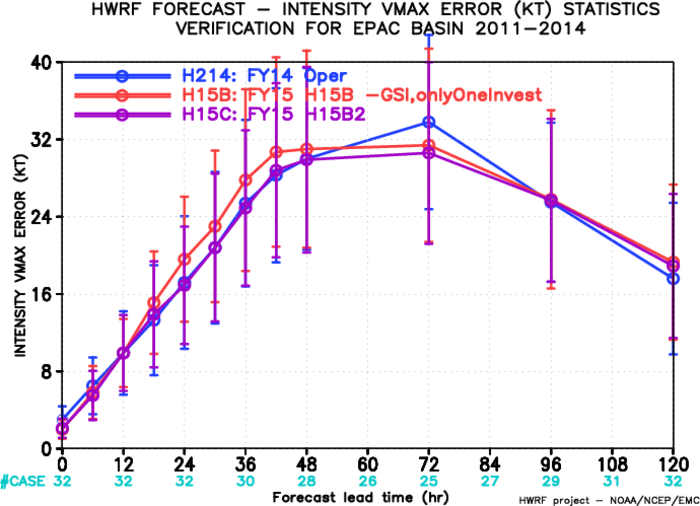 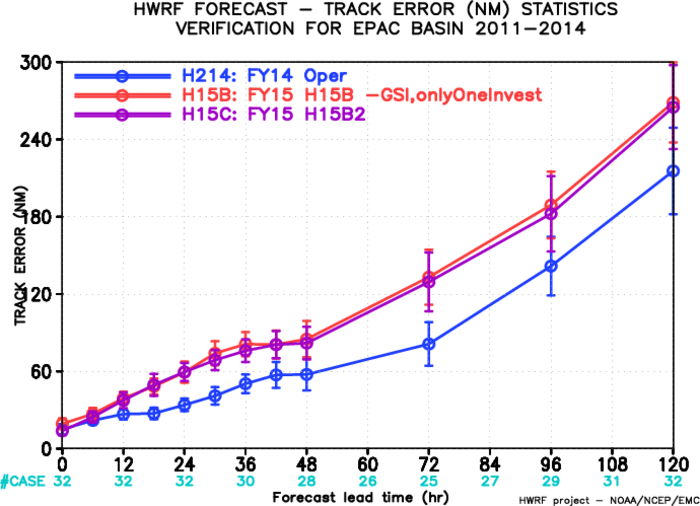 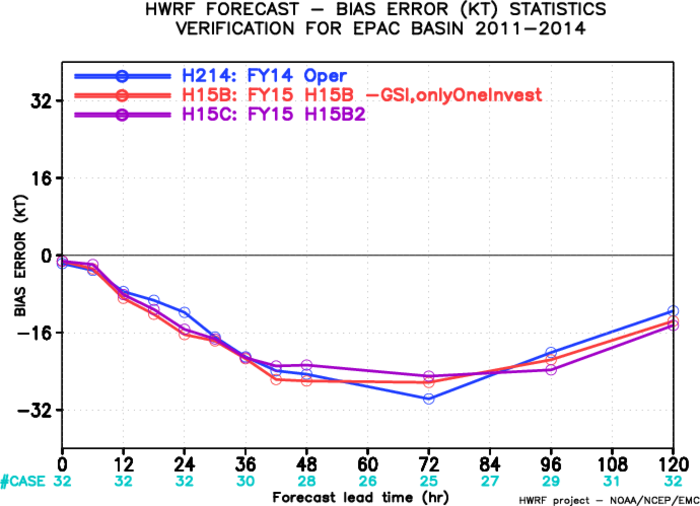 No track improvement of H15C over H15B, little intensity improvement?
AL Track/Intensity Verification of H15B vs. H15C/H15D
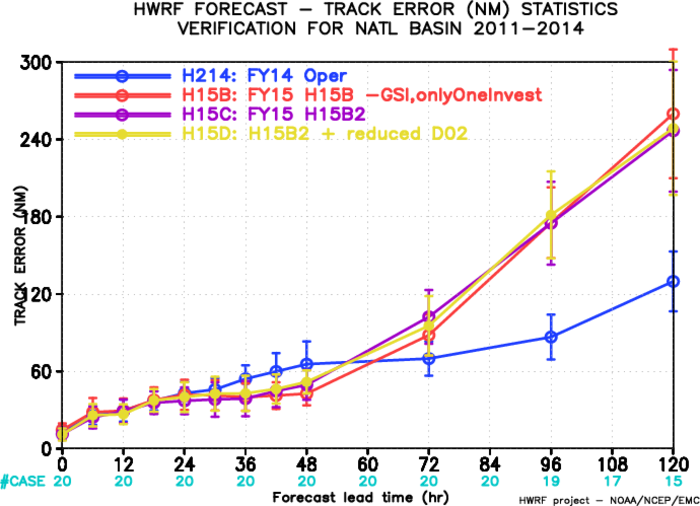 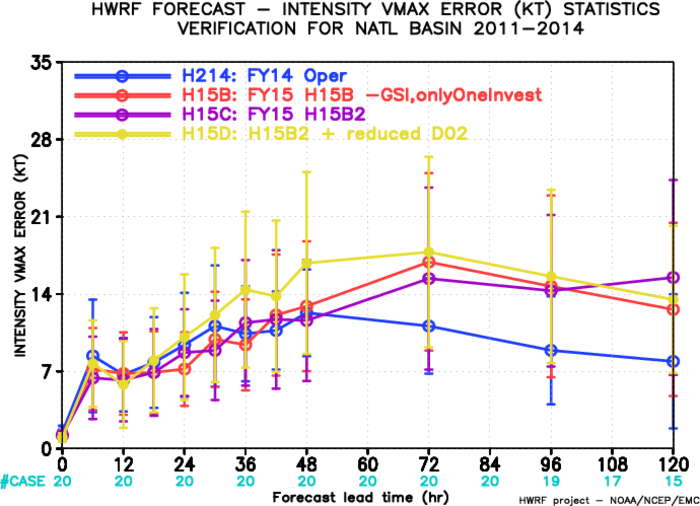 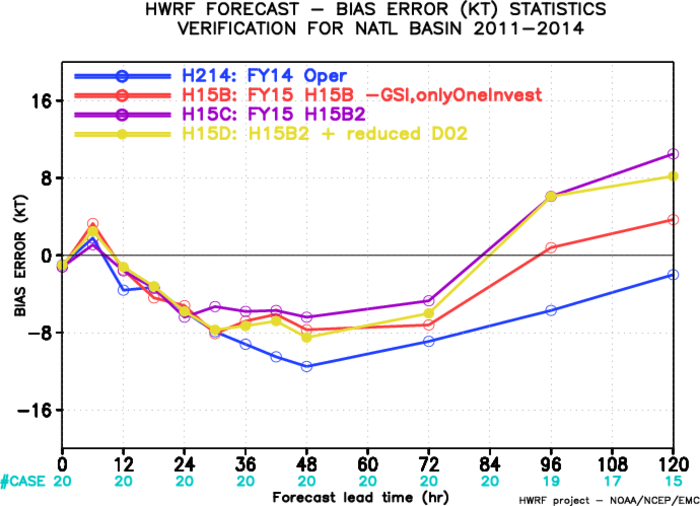 No track improvement of H15C/H15D over H214 due to absence of Irene in H15D.
H15D intensity is degraded over H15C?
Initialization Experiment
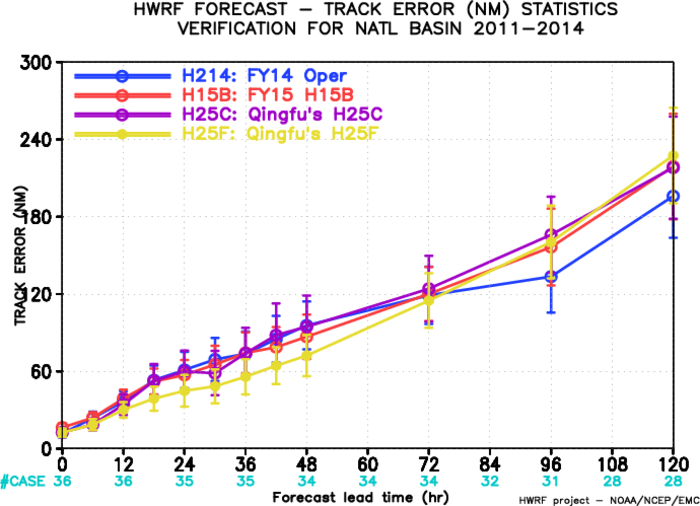 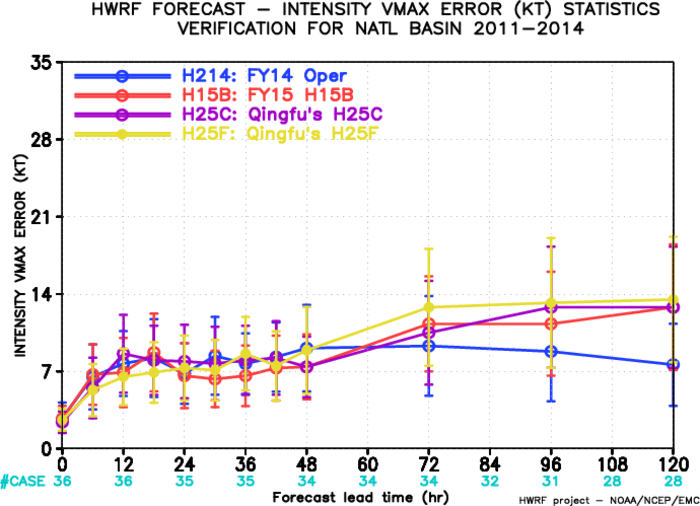 Large Scale Field Analysis for Edouard , 2014

http://ftp.emc.ncep.noaa.gov/mmb/wd20ww/cp-tmp/six06l_2014091112_H214_H15B_H15C_H15D/